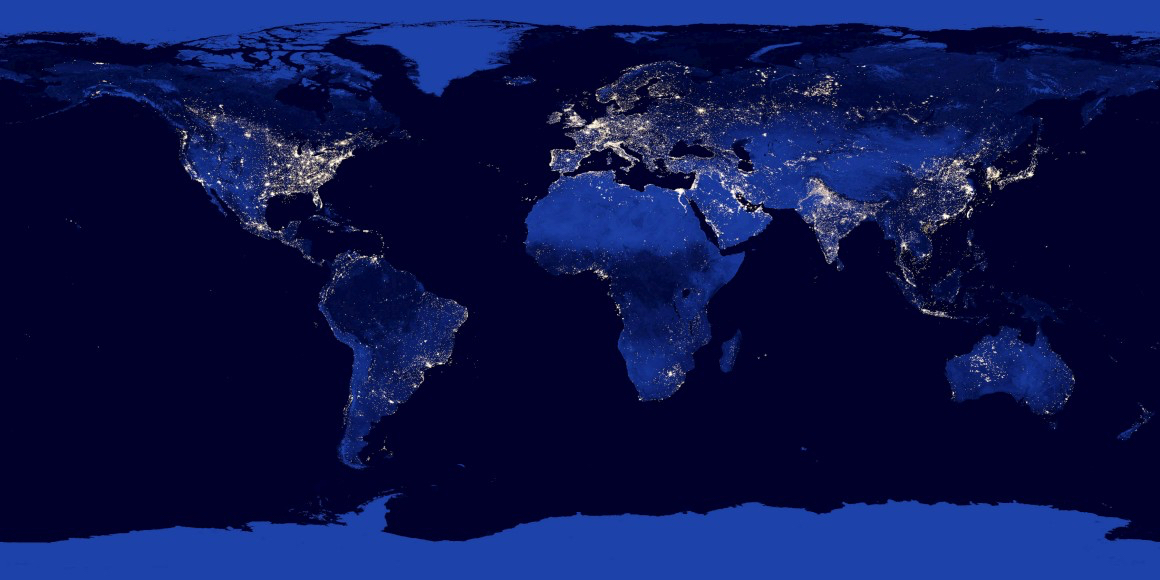 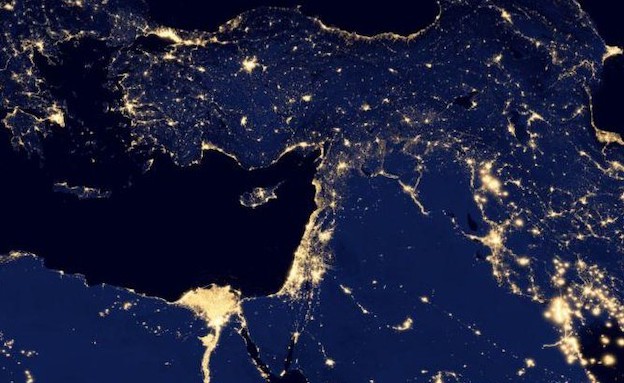 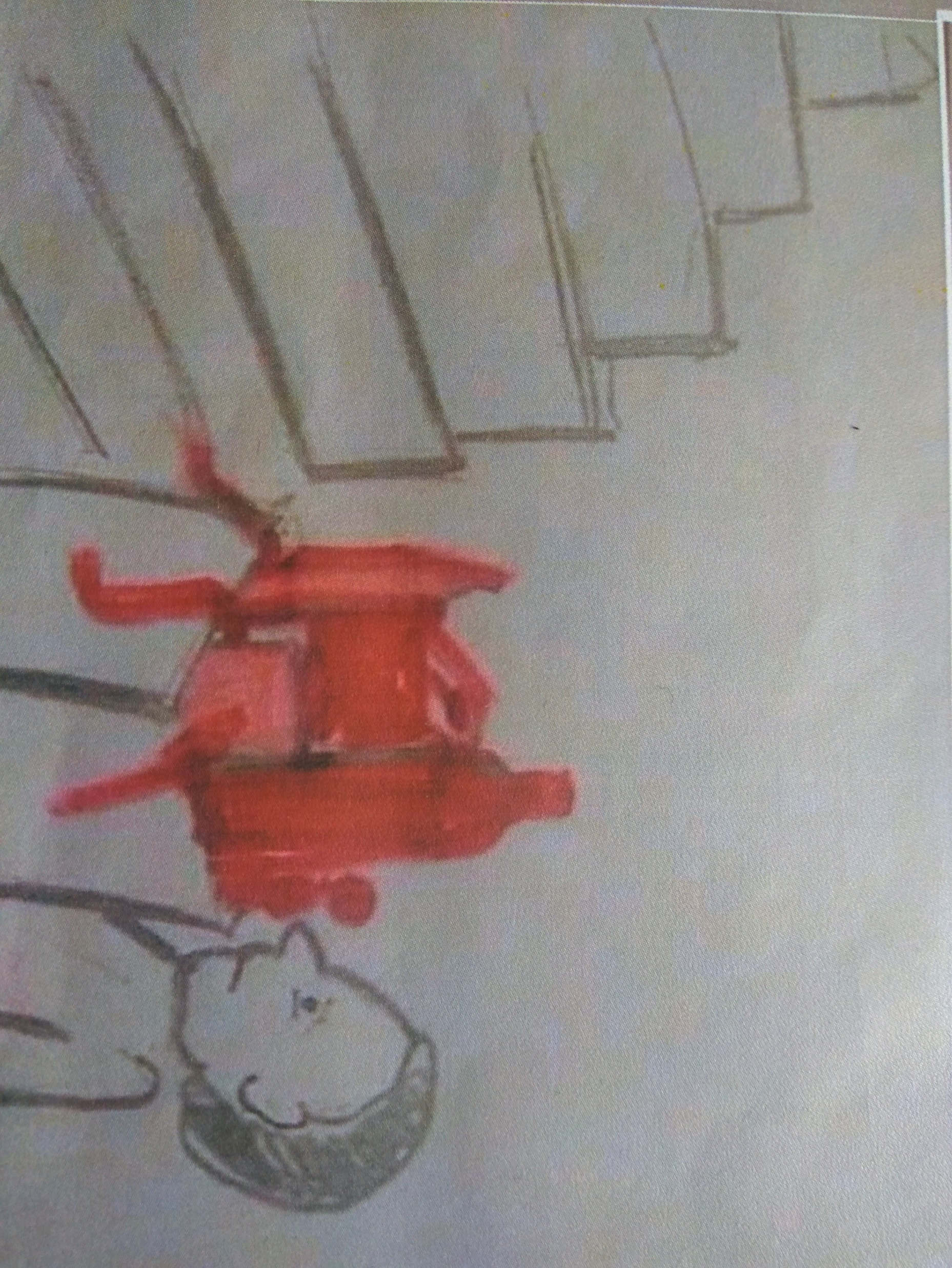 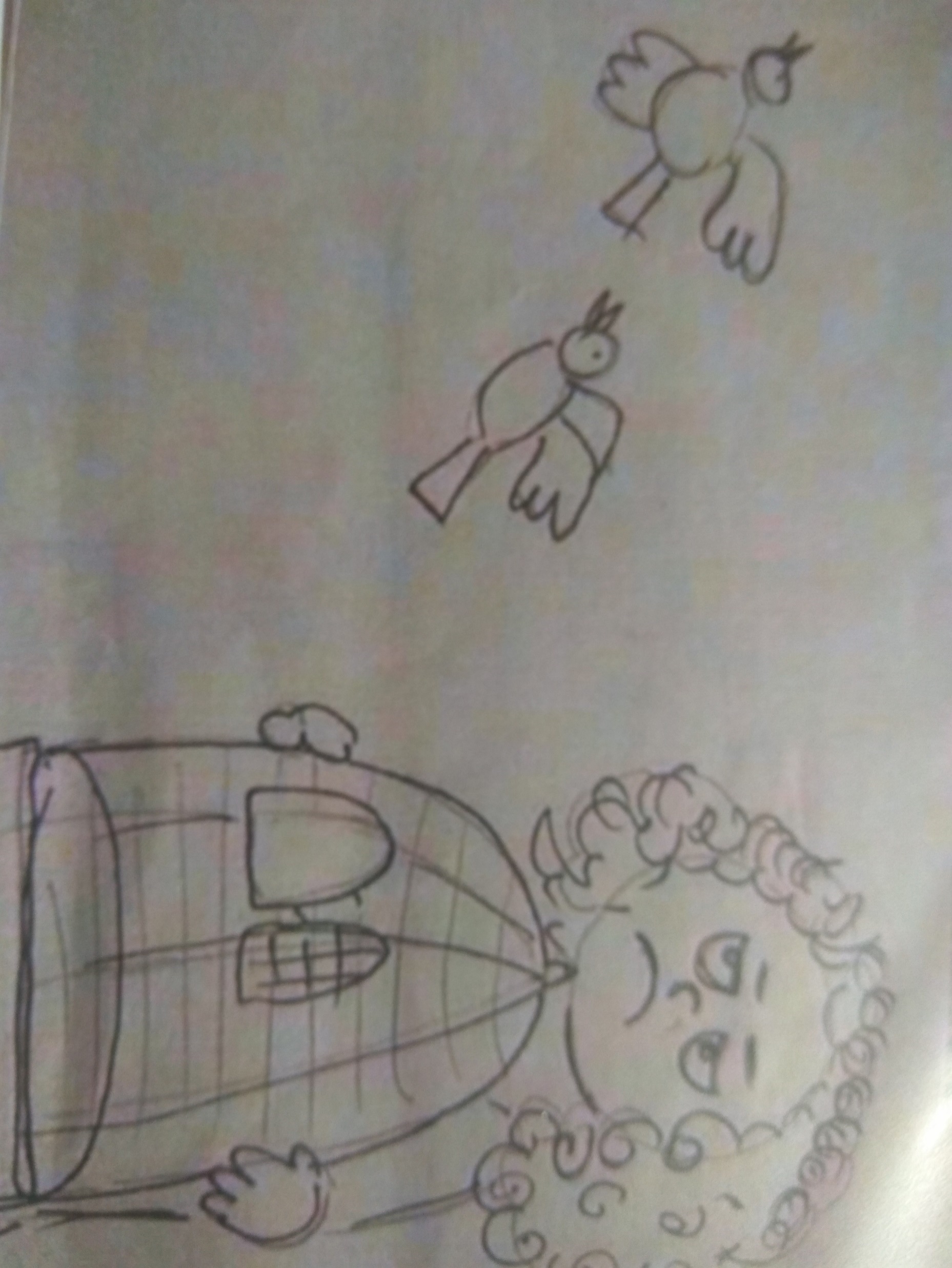 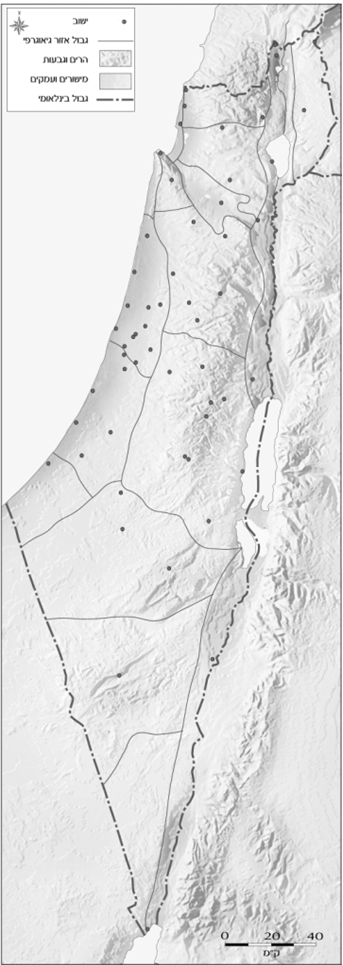 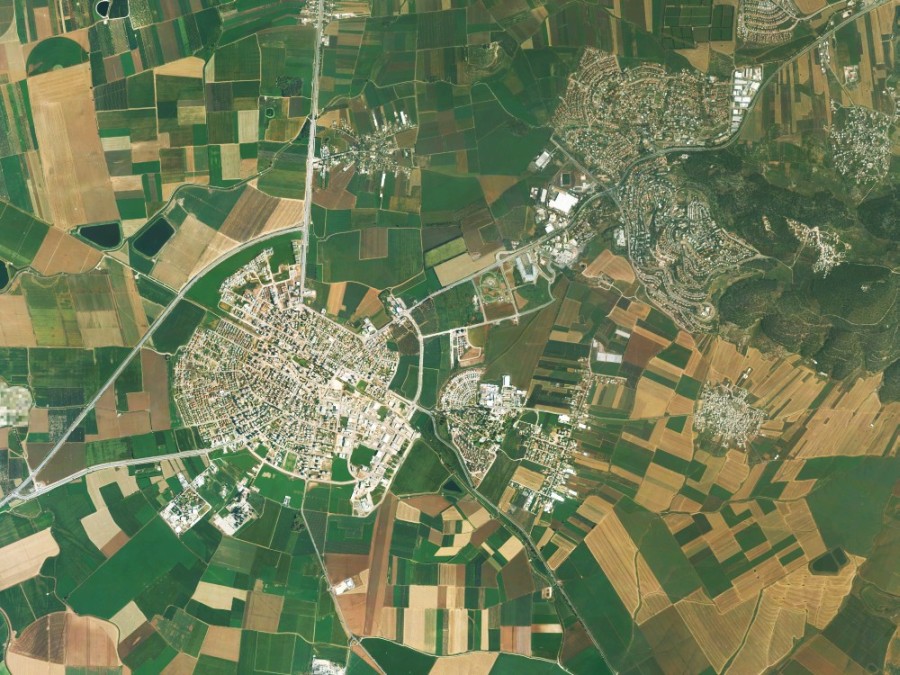 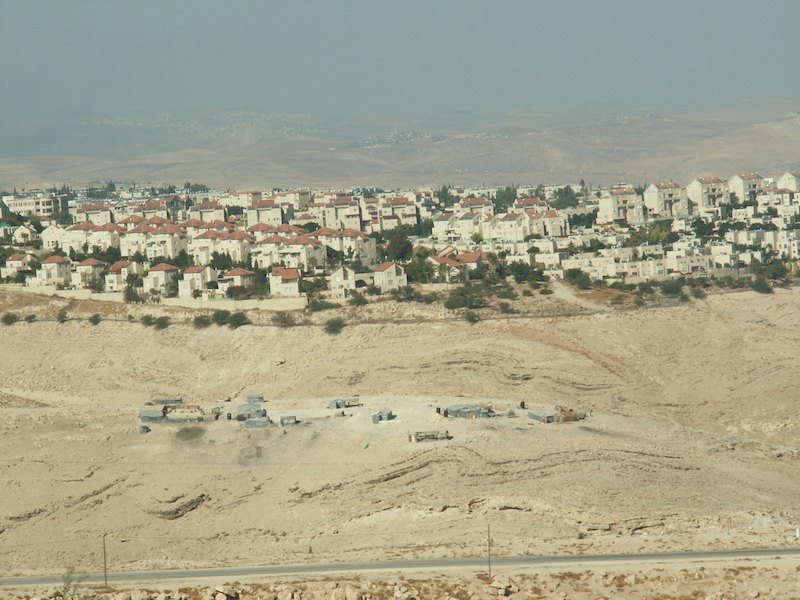 מעלה אדומים
עפולה
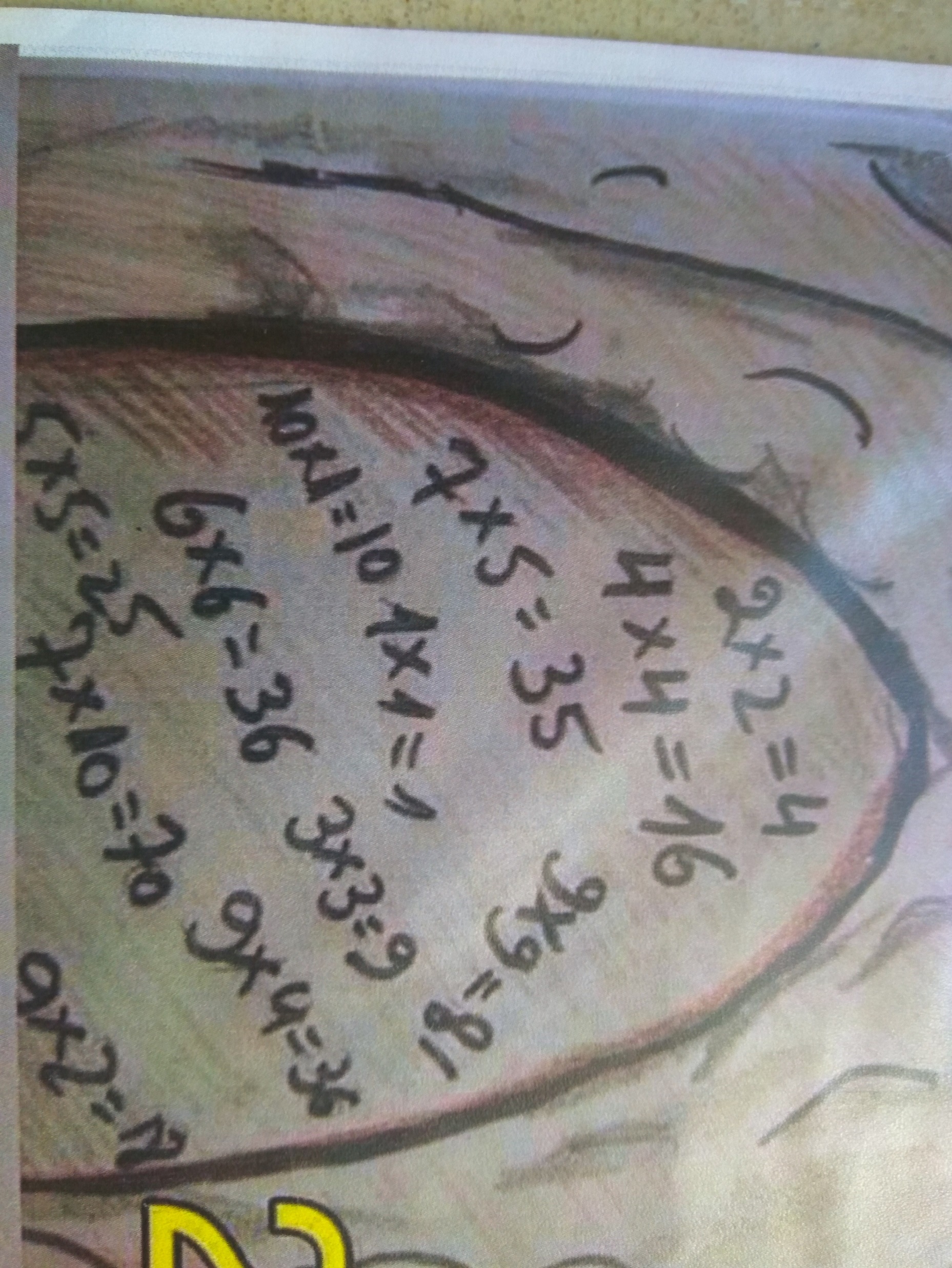 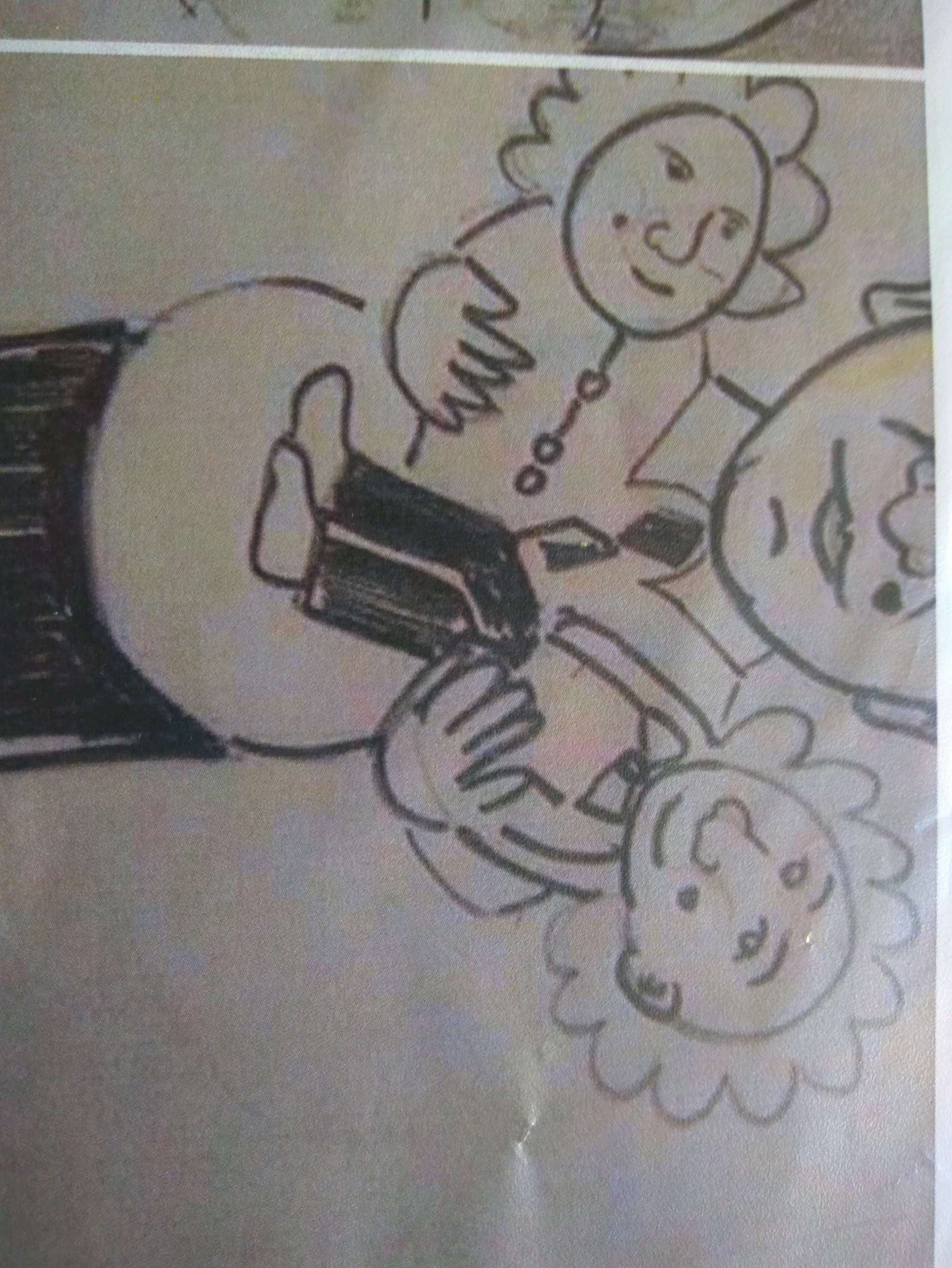 בני ברק
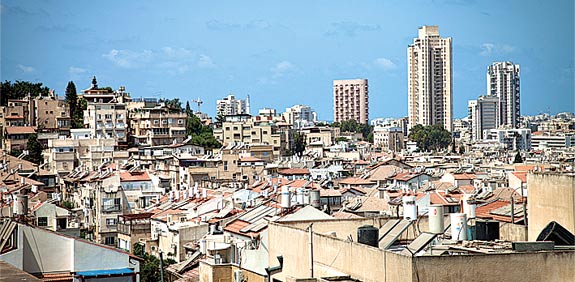 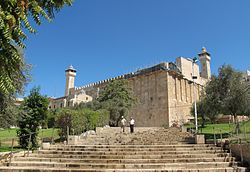 חברון
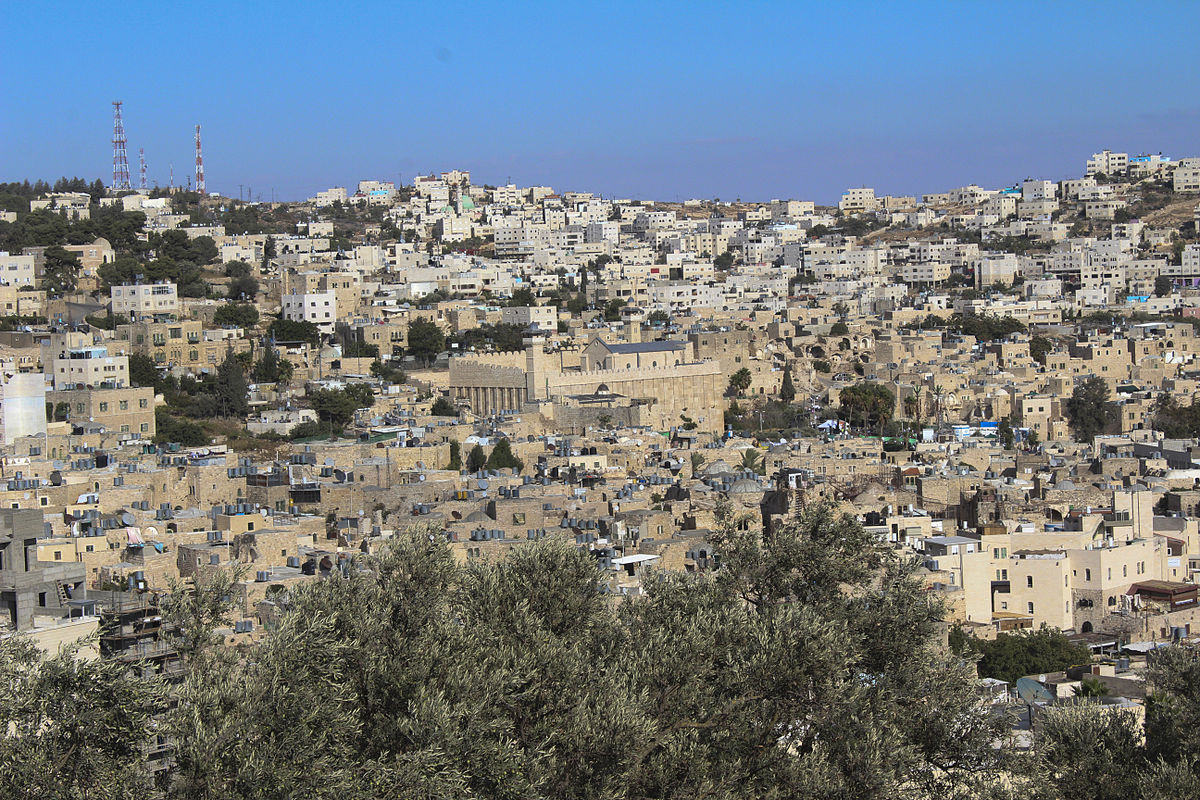 מערת המכפלה